Subject:	Statistics
Class:	BS 4th (Social Work)
Lecture:	7th  week
Topic:	F-test
F-Test for Equality of Two Population Variances
	An F-test (Snedecor and Cochran, 1983) is used to test if the variances of two populations are equal. This test can be a two-tailed test or a one-tailed test. The two-tailed version tests against the alternative that the variances are not equal. The one-tailed version only tests in one direction, that is the variance from the first population is either greater than or less than (but not both) the second population variance. The choice is determined by the problem. For example, if we are testing a new process, we may only be interested in knowing if the new process is less variable than the old process.
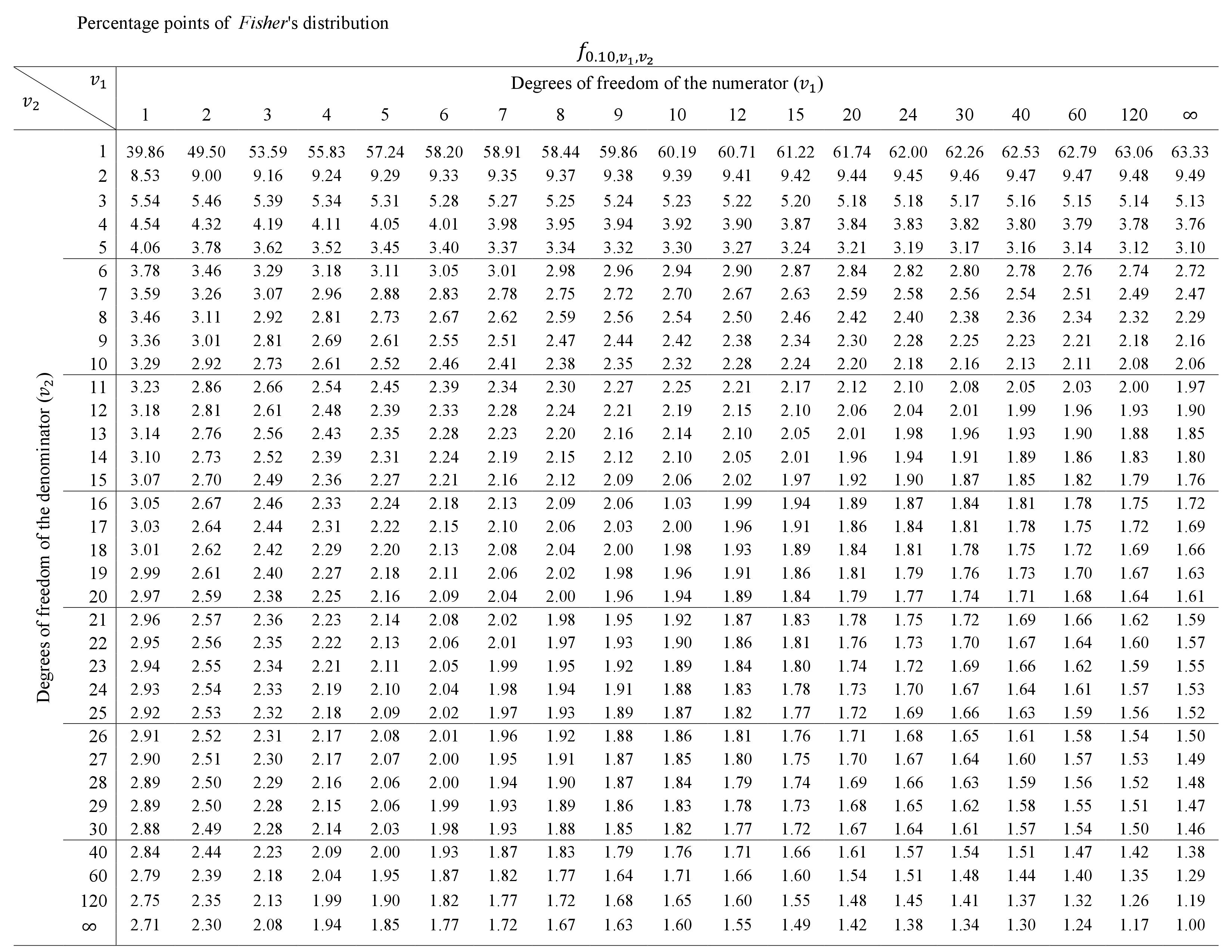 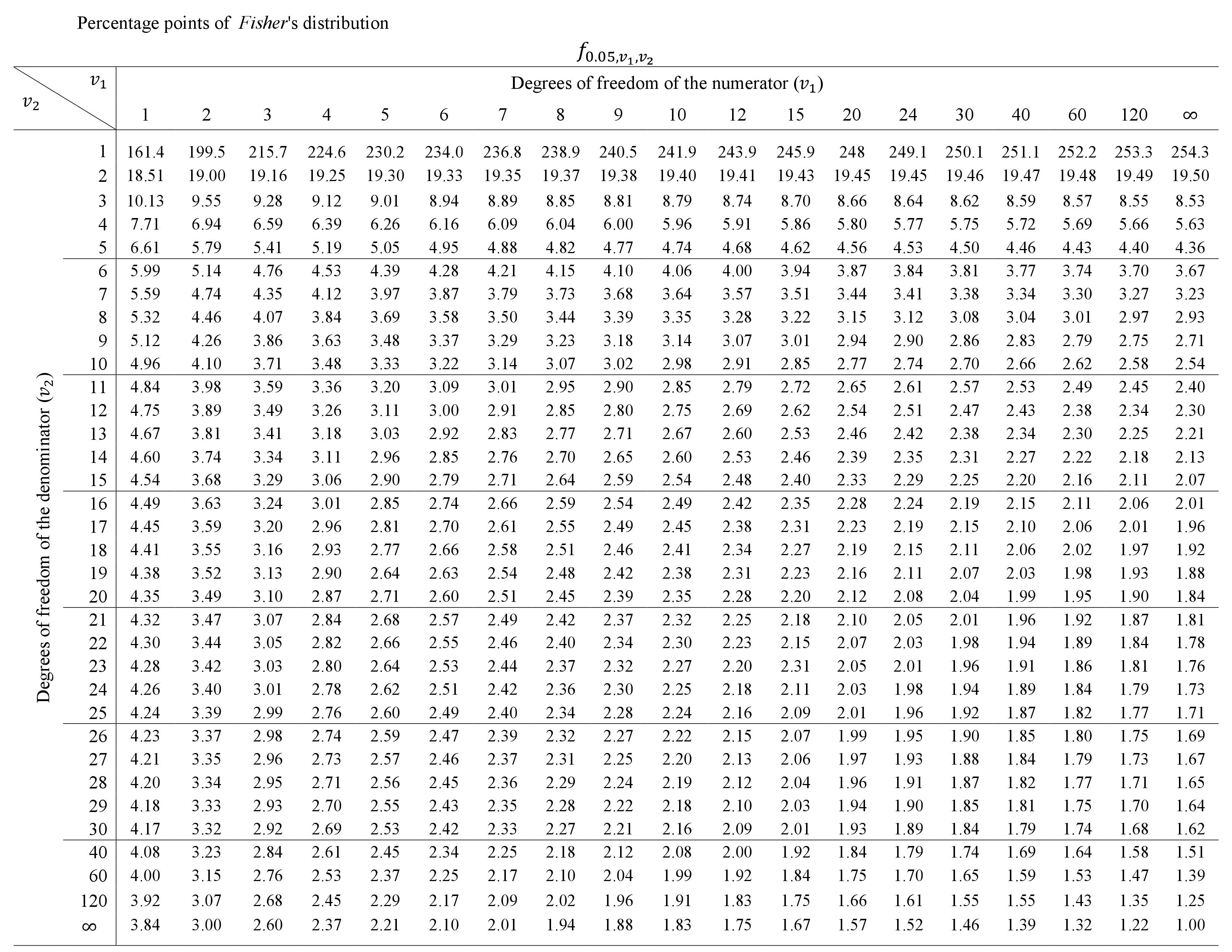 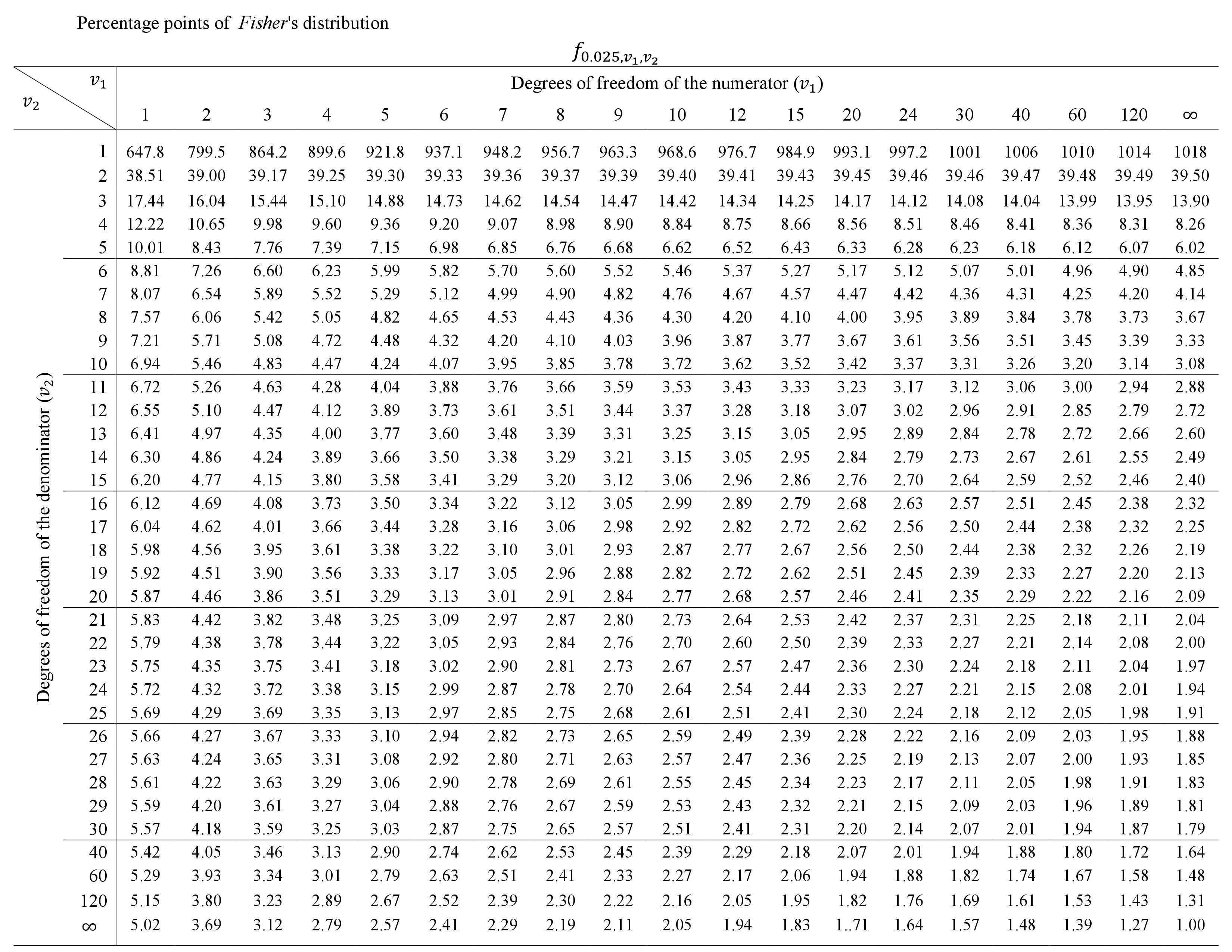 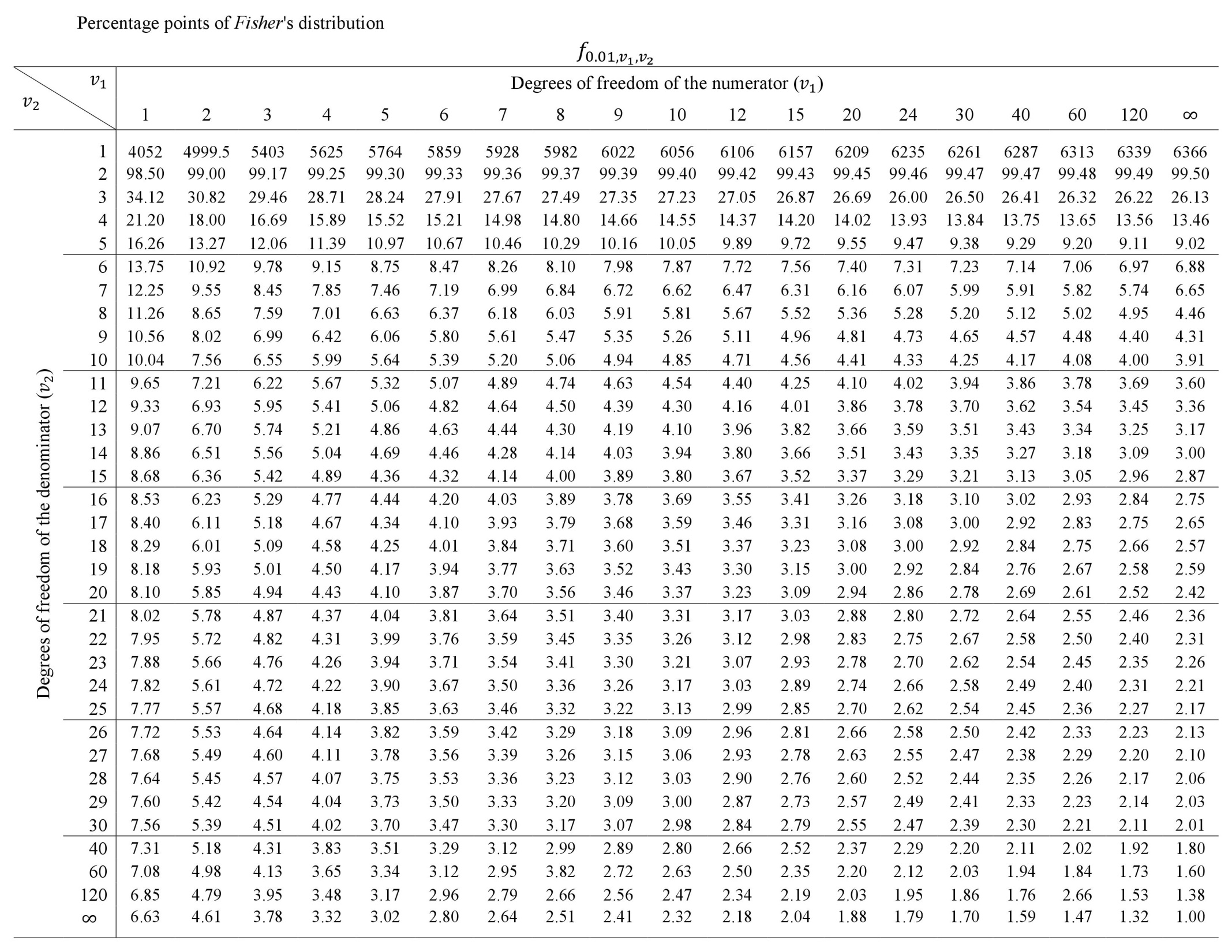 Practice Question
Q 1: Two random samples are drawn from two normal populations are

Sample 1:	20, 16, 26, 27, 23, 22, 18, 24, 25 and 19
Sample 2:	27, 22, 42, 35, 32, 34, 38, 28, 41, 43, 30, and 27.

Obtain the estimates of the variances of the populations and test whether the populations have same variance.